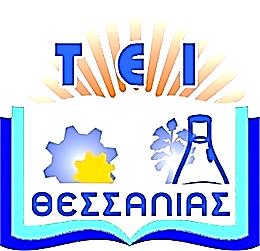 Τεχνολογικό Εκπαιδευτικό 
Ίδρυμα Θεσσαλίας
Προγραμματισμός ΗΥ
Ενότητα 11:  Header Files. 
    Διδάσκων: Ηλίας Κ Σάββας, 
Αναπληρωτής Καθηγητής.
Τμήμα Μηχανικών Πληροφορικής, Τεχνολογικής Εκπαίδευσης.
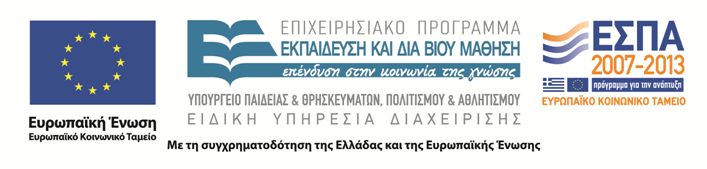 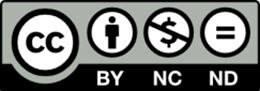 Άδειες χρήσης
Το παρόν εκπαιδευτικό υλικό υπόκειται στην παρακάτω άδεια χρήσης Creative Commons (C C): Αναφορά δημιουργού (B Y), Μη εμπορική χρήση (N C), Μη τροποποίηση (N D), 3.0, Μη εισαγόμενο. 
Για εκπαιδευτικό υλικό, όπως εικόνες, που υπόκειται σε άλλου τύπου άδειας χρήσης, η άδεια χρήσης αναφέρεται ρητώς.
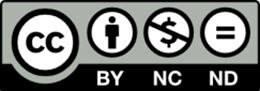 2
Χρηματοδότηση
Το παρόν εκπαιδευτικό υλικό έχει αναπτυχθεί στα πλαίσια του εκπαιδευτικού έργου του διδάσκοντα. 
Το έργο υλοποιείται στο πλαίσιο του Επιχειρησιακού Προγράμματος  «Εκπαίδευση και Δια Βίου Μάθηση» και συγχρηματοδοτείται από την Ευρωπαϊκή Ένωση (Ευρωπαϊκό Κοινωνικό Ταμείο) και από εθνικούς πόρους.
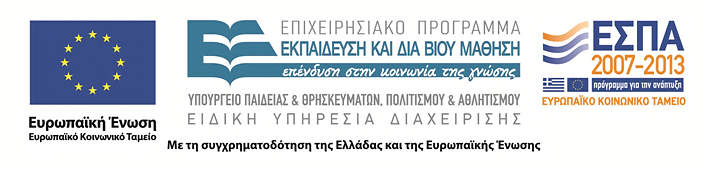 3
Σκοποί ενότητας
Ο αναγνώστης να μπορεί να:
1) αντιλαμβάνεται την χρήση βιβλιοθηκών.
2) δημιουργεί βιβλιοθήκες (Header Files), με  
    γνώμονα τις ανάγκες του.
Header Files
4
Περιεχόμενα ενότητας
1) Header Files
2) Γεωμετρικές συναρτήσεις
3) Ασκήσεις
Header Files
5
Η standard library
1)  <float.h>  διαχείριση floats,
2)  <math.h>  μαθηματικά,
3)  <stdio.h>  input ⁄ output,
4)  <stdlib.h>  γενικές συναρτήσεις,
5)  <string.h>  διαχείριση συμβολοσειρών,
6)  <time.h>  συναρτήσεις χρόνου.
Header Files
6
Πρότυπο δομής - Structure
Το πρότυπο μίας δομής μπορεί να χρησιμοποιηθεί σε πολλά προγράμματα, παρά να το γράφουμε κάθε φορά που το χρειαζόμαστε.
Μπορούμε να γράψουμε το πρότυπο μίας δομής, και να το αποθηκεύσουμε με όνομα όπως, <any_name.h>.
Μετά, απλά το συμπεριλαμβάνουμε σε κάθε πρόγραμμα που το χρειαζόμαστε: #include “any_name.h” ή #include “path\any_name.h”:
#include “c:\data\date.h”.
ΠΡΟΣΟΧΉ: “…” (εισαγωγικά), και όχι <…> (σύμβολα μικρότερου και μεγαλύτερου).
Header Files
7
Πρότυπα συναρτήσεων
Ένα σύνολο συναρτήσεων μπορεί να χρησιμοποιηθεί σε πολλά προγράμματα, παρά να τις γράφουμε κάθε φορά που τις χρειαζόμαστε.
Μπορούμε να γράψουμε ένα σύνολο συναρτήσεων, και να τις αποθηκεύσουμε με όνομα όπως, <any_name.h>.
Μετά, απλά τις συμπεριλαμβάνουμε σε κάθε πρόγραμμα που τις χρειαζόμαστε: #include “any_name.h” ή #include “path\any_name.h”:
#include “c:\data\date.h”.
ΠΡΟΣΟΧΉ: “…” (εισαγωγικά), και όχι <…> (σύμβολα μικρότερου και μεγαλύτερου).
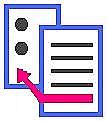 Header Files
8
Γεωμετρικές συναρτήσεις
#include <math.h>
#define Pi 3.14159
float circle_area(float);
float circle_perimeter(float);
float rectangle_area(float, float);
float rectangle_perimeter(float, float);

float circle_area(float R) {
    float a;
    a = Pi * R * R;
    return a;
}
float circle_perimeter(float R) {
    float p;
    p = 2 * Pi * R;
    return p;
}
float rectangle_area(float l, float w) {
    float a;
    a = l * w;
    return a;
}
float rectangle_perimeter(float I, float w) { 
    float p;
    p = 2 * (l + w);
    return p;
}
Header Files
9
Χρήση header files του χρήστη
#include <stdio.h>
#include "Geometry.h"
int main()
{
    float Radius = 10.0;
    float area, perimeter;
    
    area = circle_area(Radius); 
    perimeter = circle_perimeter(Radius);
    
    printf("\n\n Εμβαδόν = %.2f", area);
    printf("\n\n Περίμετρος = %.2f \n\n", perimeter);
    
    return 0; }
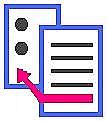 Header Files
10
Άσκηση 1: Header file
Να γραφεί ένα header file <stats.h>, το οποίο να περιέχει συναρτήσεις για τον υπολογισμό, 1) μέγιστου, 2) ελάχιστου, 3) μέσης τιμής, τριών πραγματικών αριθμών.
Στην συνέχεια,  να γραφεί πρόγραμμα, το οποίο  να χρησιμοποιεί αυτό το header file.
Header Files
11
Header file 1
float max_num(float, float, float);
float min_num(float, float, float);
float average(float, float, float);

float max_num(float a, float b, float c)
{
    float temp;
    temp = a;
    if (b > temp)
        temp = b;
    if (c > temp)
        temp = c;
    return temp;
}
float min_num(float a, float b, float c)
{
    float temp;
    temp = a;
    if (b < temp)
        temp = b;
    if (c < temp)
        temp = c;
    return temp;
}
float average(float a, float b, float c)
{
    float temp;
    temp = (a + b + c) / 3;
    return temp;
}
Header Files
12
Πρόγραμμα 1
#include <stdio.h>
#include "stats.h"
int main()
{
    float x = 20, y = 3, z = 1.5;
    float av;
    
    av = average(x, y, z);
    printf("\n\n Μέγιστη τιμή = %.2f", max_num(x, y, z));
    printf("\n\n Ελάχιστη τιμή = %.2f", min_num(x, y, z));
    printf("\n\n Average = %.2f \n\n", av);
    return 0;
}
Header Files
13
Άσκηση 2: Header file
Να γραφεί ένα header file <dates.h>, το οποίο να περιέχει μία δομή ημερομηνίας, και συναρτήσεις οι οποίες, 1) να εισάγουν μία ημερομηνία και, 2) να εκτυπώνουν μία ημερομηνία.
Στην συνέχεια, να γραφεί πρόγραμμα, το οποίο  να χρησιμοποιεί αυτό το header file.
Header Files
14
Header file 2
struct date {
    int day;
    int month;
    int year;
};

struct date input_date(int, int, int);
void display_date(struct date);
struct date input_date(int a, int b, int c)
{
    struct date D;
    D.day = a;
    D.month = b;
    D.year = c;
    return D;
}
void display_date(struct date D)
{
    printf("\n %2d - %2d - %4d \n", 
    D.day, D.month, D.year);
}
Header Files
15
Πρόγραμμα 2
#include <stdio.h>
#include "dates.h"
int main()
{
    int a, b, c;
    struct date X;
    
    printf("\n\n Εισαγωγή ημέρας, μήνα και έτους: ");
    scanf("%d %d %d", &a, &b, &c);
    
    X = input_date(a, b, c);
    display_date(X);
    
    return 0;
}
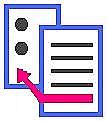 Header Files
16
Τέλος ενδέκατης ενότητας
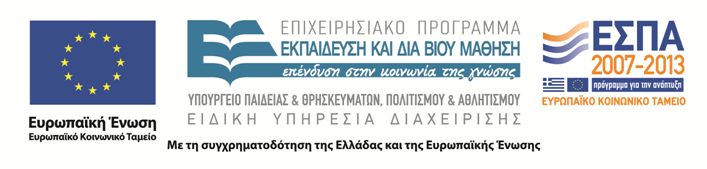 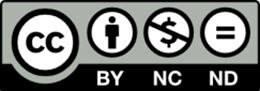